Utilizing Open-Source Earth Observations to Inform the Toa Baja Municipality’s Flood Mitigation Efforts and Educate the Public
Risk
Abstract
Study Area
High    
Med
Low
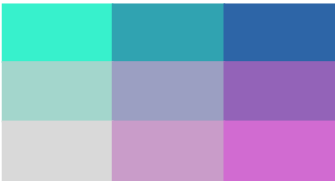 Toa Baja Disasters
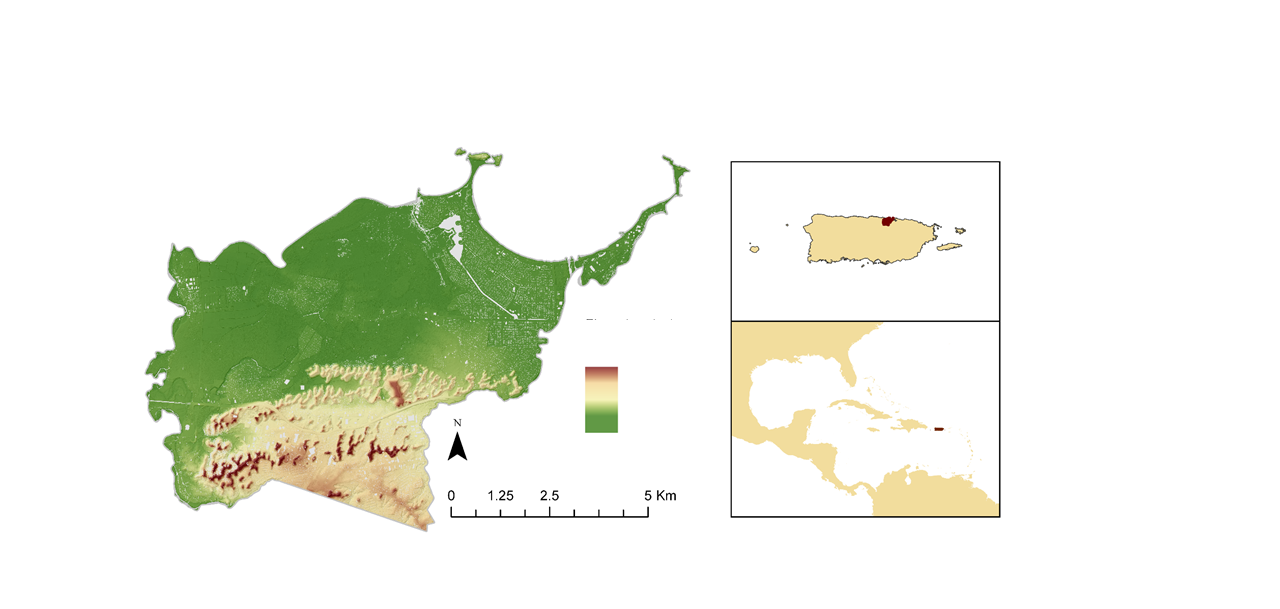 Toa Baja, located just west of San Juan in Puerto Rico, is known as “the underwater city” due to its propensity to flood. The city contains the mouth of the island’s longest river, Río de la Plata, which drains into the Atlantic Ocean on the northern edge of the municipality. Proximity to these major water features and the flat, low terrain contribute to the flood-prone nature of the area. During tropical storm events, such as Hurricane Maria in 2017, Toa Baja experienced inundation of up to 20 feet. Changes in the global climate system are causing more intense and frequent tropical storms, making places like Toa Baja subject to irreparable damage. This NASA DEVELOP project collaborated with the Municipio Autonómo de Toa Baja, ResilientSEE, and the Massachusetts Institute of Technology Urban Risk Lab to supplement recent 2018 Federal Emergency Management Agency Hydraulic Engineering Centers-River Analysis System flood maps, which designated 63% of the area as a flood plain. The analysis provides a high-resolution interpretation of flood susceptibility using a variety of factors that collectively influence the likelihood of flooding. Sentinel-1 C-Band Synthetic Aperture Radar (C-SAR) data processed with Google Earth Engine scripting identified historical inundation and was used for validation purposes. Socioeconomic factors were combined with the inundation layer producing a final risk output. These outputs will improve public understanding of exposure to flood risk in Toa Baja and provide scientific evidence for flood mitigation advocacy.
Susceptibility
Low     Med     High
PUERTO RICO
Vulnerability
Elevation
North America
High

Low
South America
60% of Toa Baja is designated as flood plain
$1.3 billion dollars in damage from Hurricane Maria
Nearly 14,000 homes were flooded by Hurricane Maria
Results
SUSCEPTIBILITY
Objectives
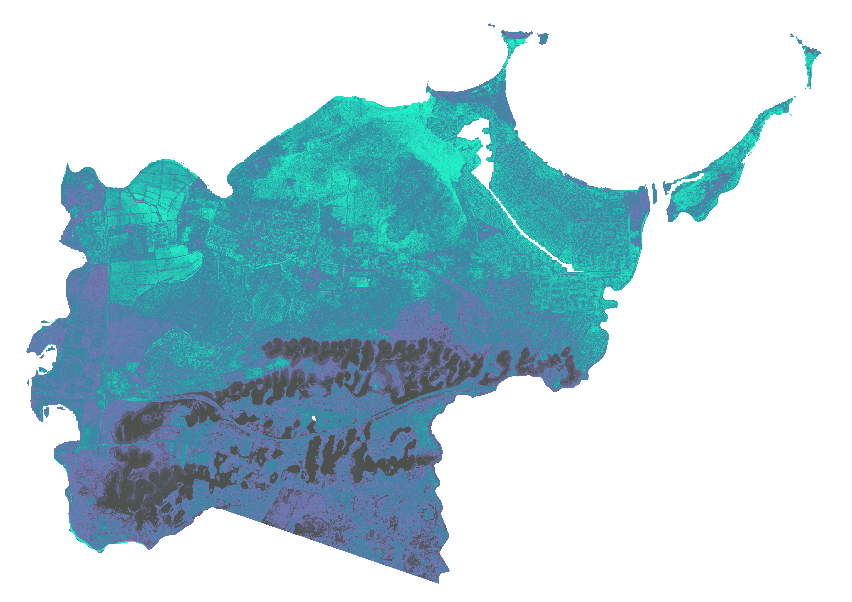 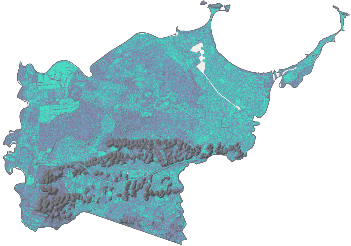 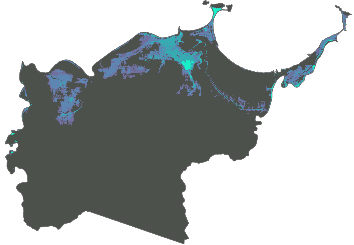 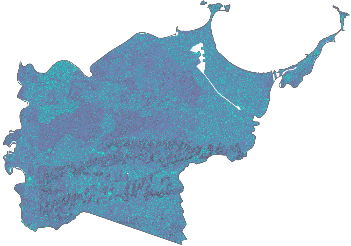 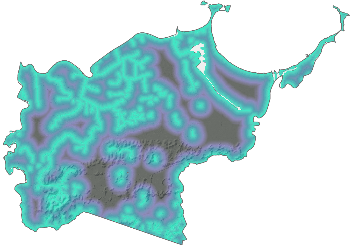 Build a flood susceptibility map using weighted factors 
Build a flood risk map using the flood susceptibility map and additional vulnerability factors 
Compare our risk map against historical flooding collected from SAR data 
Create an ArcGIS online StoryMap for the Municipality of Toa Baja to educate residents on contributing factors to flood susceptibility and risk
Storm 
Surge
Distance 
From Water
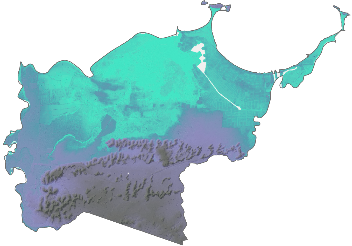 Slope
TWI
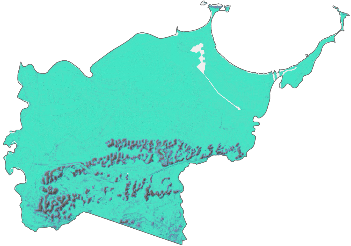 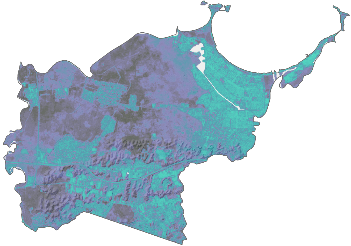 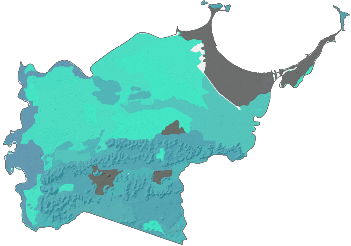 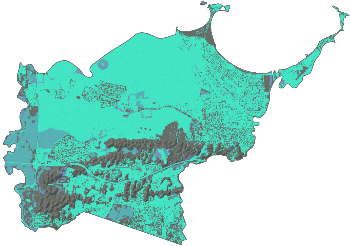 DEM
NDVI
KSAT
HAND
Landcover
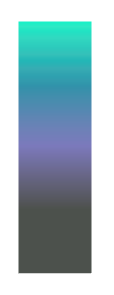 VULNERABILITY
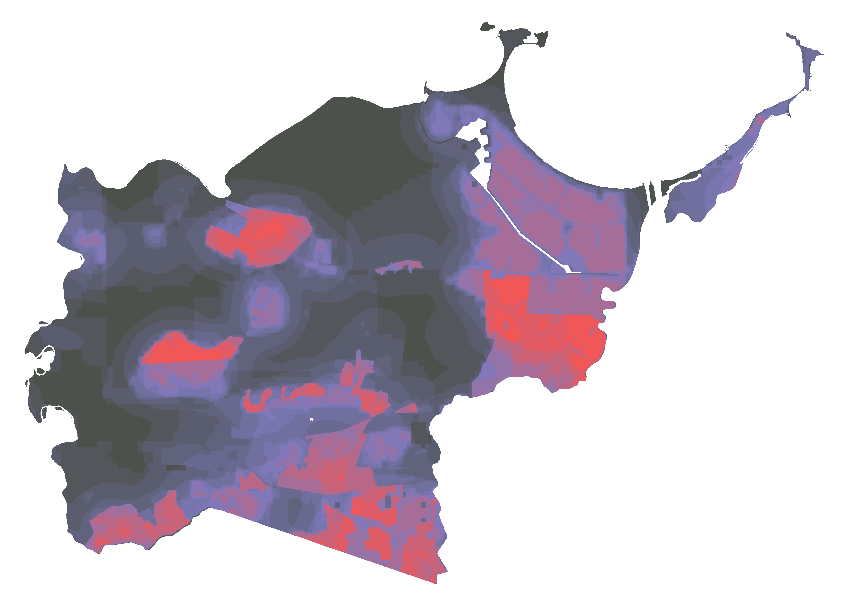 Low
High
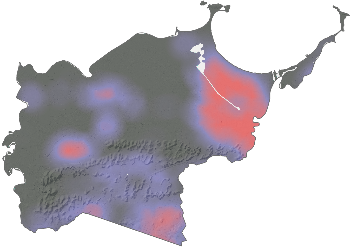 Earth Observations
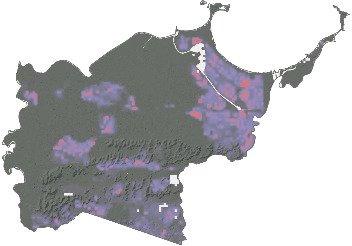 Building
Density
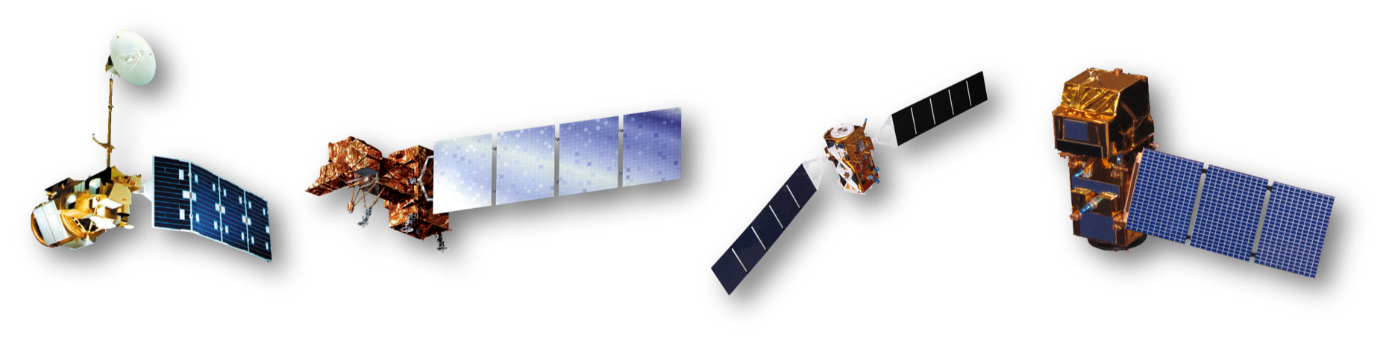 Population
Density
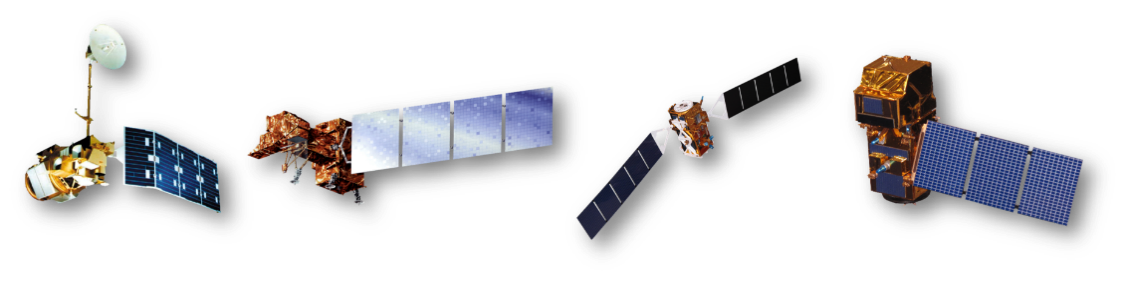 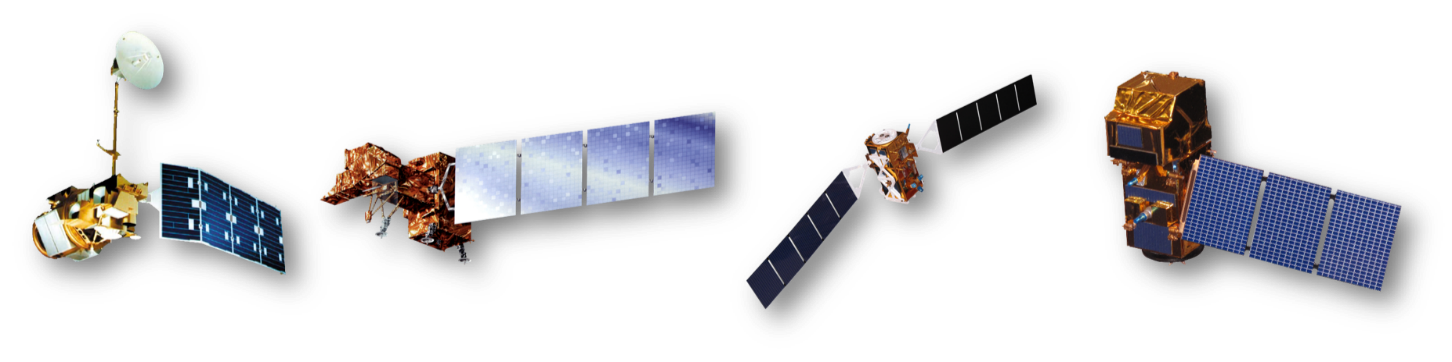 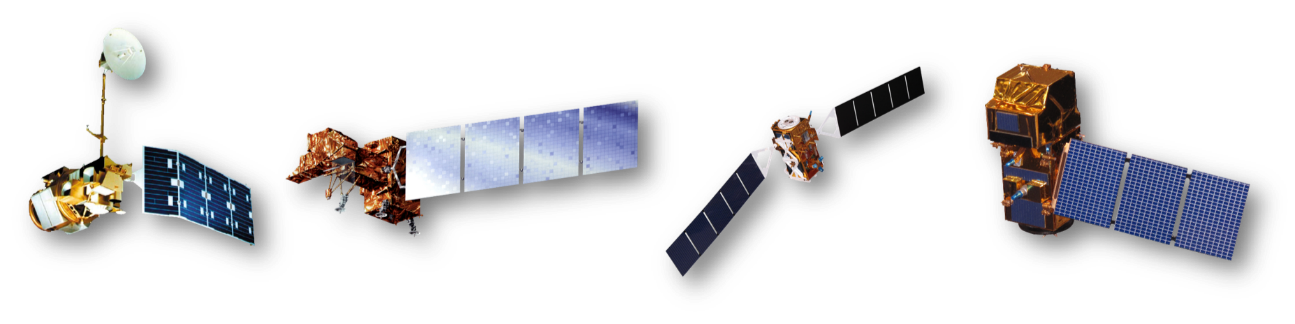 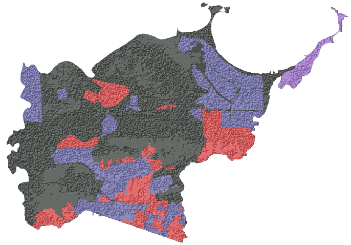 Sentinel-2 MSI
Landsat 5 TM
Informal
Settlements
Sentinel-1 C-SAR
Landsat 7 ETM+
NDVI
Flood Susceptibility
Methodology
Analytical Hierarchy Process
Multi-Criterion Evaluation
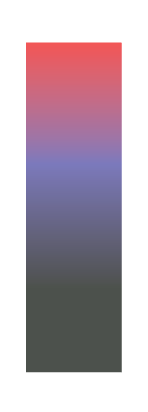 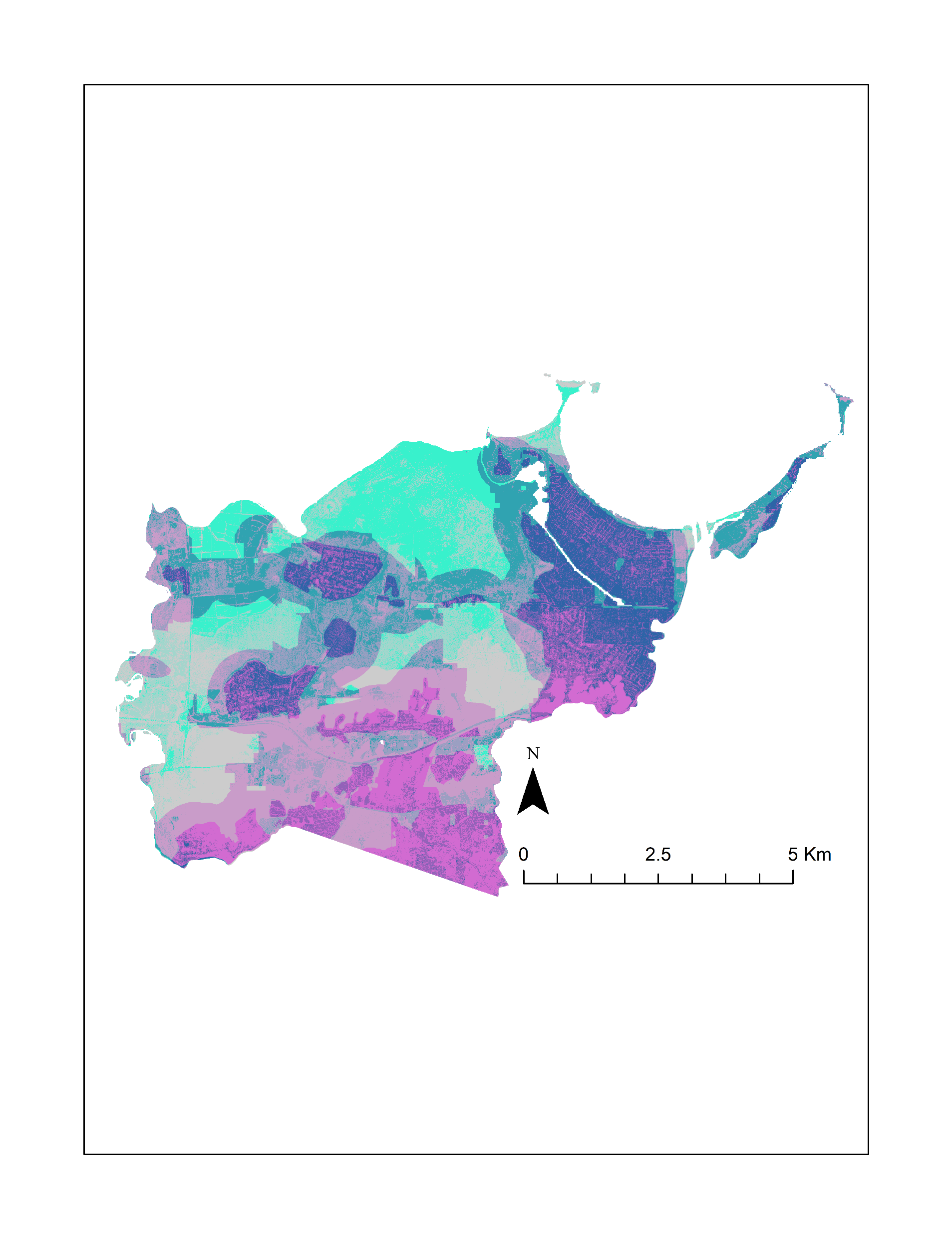 Landcover
Low
High
Elevation
Flood Risk
Slope
Standardization
TWI
Multi-Criterion Evaluation
HAND
Vulnerability
KSAT
Population
Standardization
Informal Settlements
Distance to Water
Building Density
Storm Surge
Conclusions
77% of Toa Baja is medium to highly susceptible to flood 
~50% of the Northern quadrant is categorized to have high flood susceptibility
Our analysis aligns with the FEMA flood risk assessment, with 89% of highly susceptible areas falling within designated flood zones and 76% of low susceptibility areas falling outside designated flood zones
Project Partners
Municipio Autónomo de Toa Baja
ResilientSEE
Massachusetts Institute of Technology, Urban Risk Lab
Acknowledgements
Team Members
Dr. Kenton Ross, Science Advisor, NASA DEVELOP National Program
Sydney Neugebauer, Fellow, NASA DEVELOP National Program
Dr. Venkataraman Lakshmi, UVA Engineering Systems & Environment
Dr. John Bolten, Goddard Space Flight Center
Dr. Marangelly Cordero-Fuentes, Goddard Space Flight Center
Perry Oddo, Goddard Space Flight Center
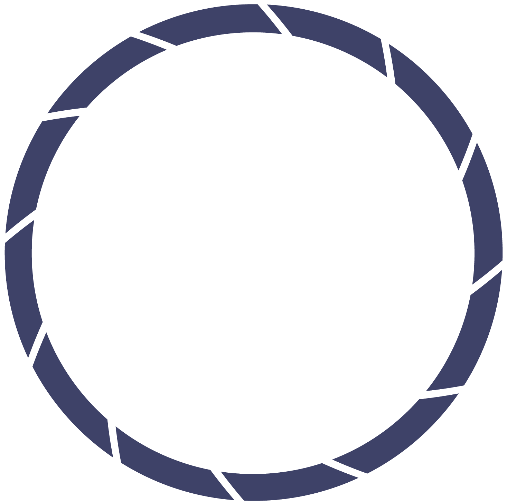 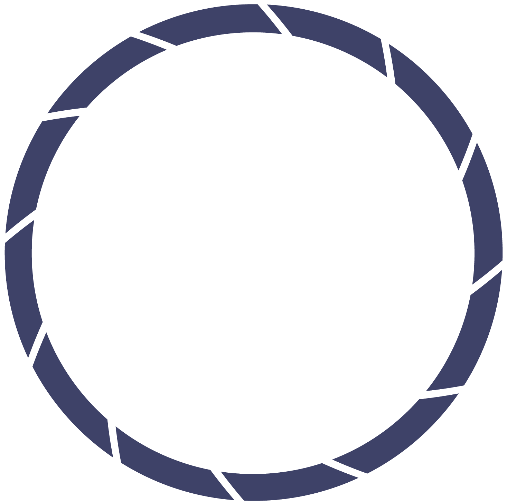 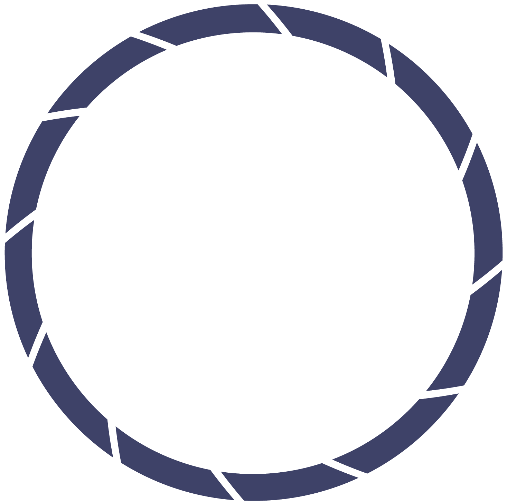 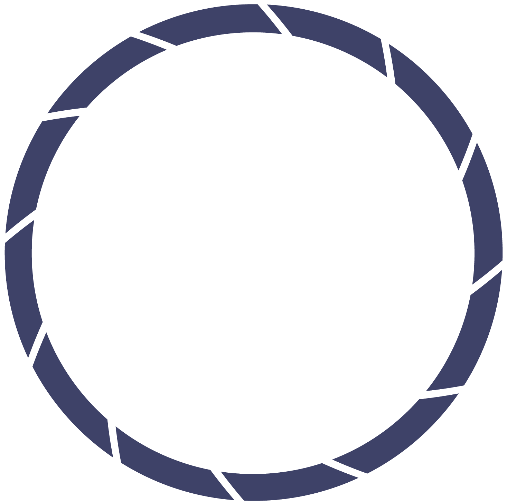 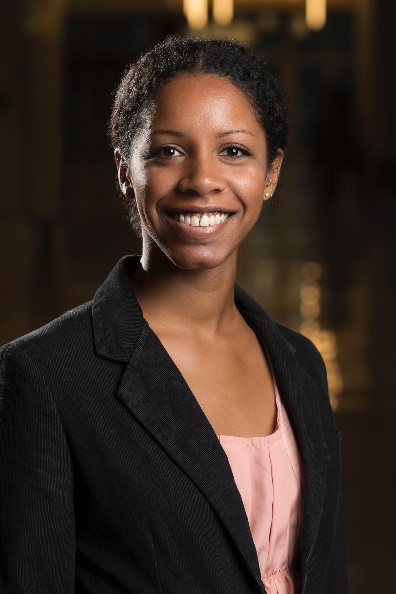 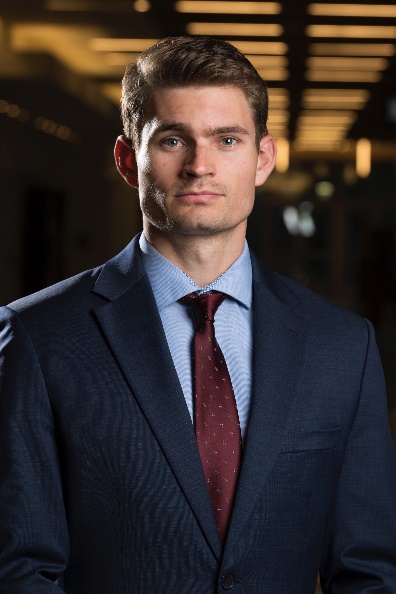 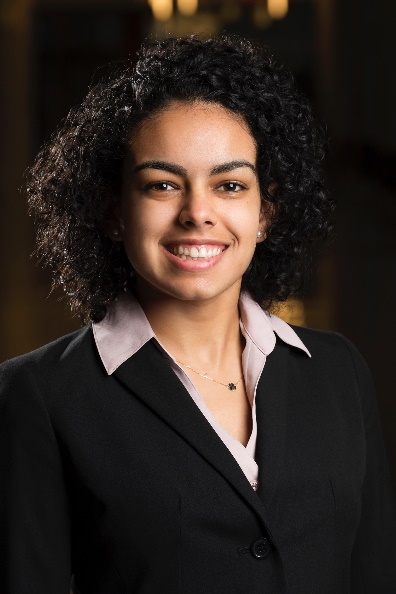 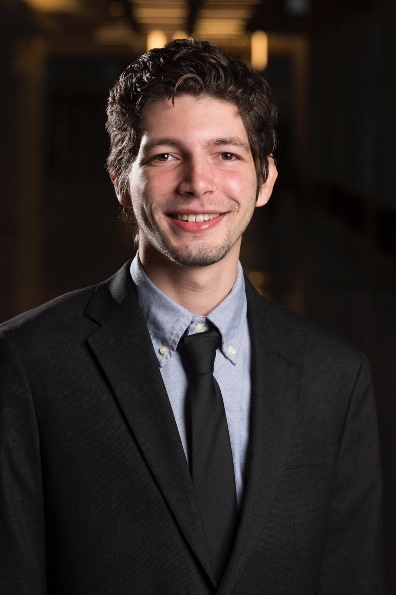 Adriana Le Compte Santiago
Nara McCray
Project Lead
Scott Harrison
Wilfredo García López
Virginia - Langley